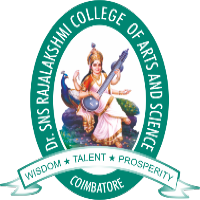 DR SNSRCAS, CBE Introduction to Digital Forensics21PCA213 I MCA  ODD SEMUNIT IVprocedure to collect evidence in crime scene
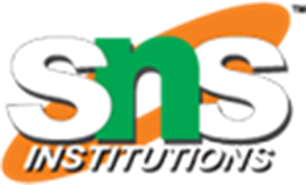 26-Nov-23
Mathiazhagan P -Assistant Professor - Computer Application Drsnsrcas
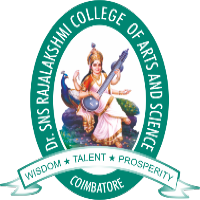 procedure to collect evidence in crime scene
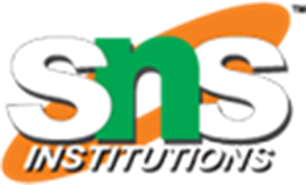 Collecting evidence at a crime scene is a critical step in the investigative process. Proper handling and documentation of evidence are essential to ensure its admissibility in court. Here's a general procedure for collecting evidence at a crime scene:
Safety First:
Ensure the safety of yourself, your team, and any potential witnesses.
Assess the scene for any immediate dangers, such as hazardous materials, weapons, or other threats.
Secure and Control the Scene:
Establish a perimeter to control access to the crime scene.
Limit the number of people entering the scene to essential personnel, such as investigators, crime scene technicians, and necessary law enforcement personnel.
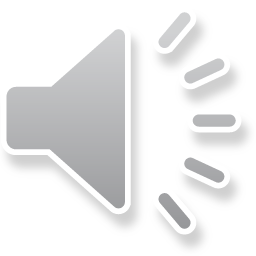 26-Nov-23
Mathiazhagan P -Assistant Professor - Computer Application Drsnsrcas
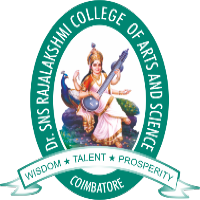 procedure to collect evidence in crime scene
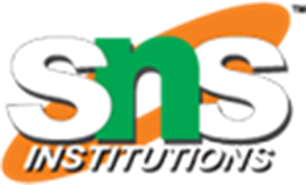 Document the Scene:
Take photographs and videos of the entire crime scene from multiple angles before disturbing anything.
Create a rough sketch or diagram of the scene, noting the location of evidence, landmarks, and measurements.
Initial Walkthrough:
Conduct an initial walkthrough to identify potential evidence and areas of interest.
Note any potential perishable evidence that may degrade or be altered over time.
Evidence Marking and Tagging:
Mark and document the location of each piece of evidence.
Use numbered markers, flags, or cones to identify each piece of evidence.
Record the date, time, and your initials on each marker.
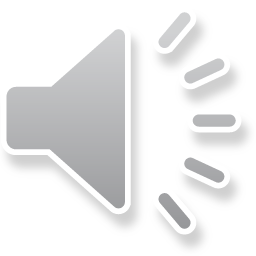 26-Nov-23
Mathiazhagan P -Assistant Professor - Computer Application Drsnsrcas
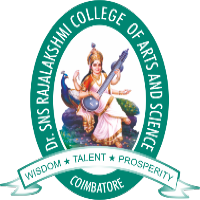 procedure to collect evidence in crime scene
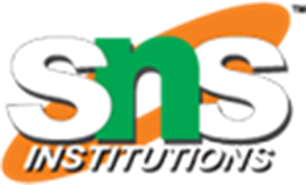 Photograph Evidence:
Take close-up photographs of each piece of evidence, using a scale or ruler for size reference.
Capture images from multiple angles and distances.
Evidence Collection:
Use proper techniques and tools for collecting different types of evidence:
Biological Evidence (Blood, Hair, etc.): Collect using clean, sterile tools, and store in appropriate containers (e.g., paper bags or envelopes).
Trace Evidence (Fibers, Glass, etc.): Use forceps to pick up small items or collect larger items with clean tools.
Firearms and Weapons: Handle with care, and use gloves. Package in a way that prevents alteration or accidental discharge.
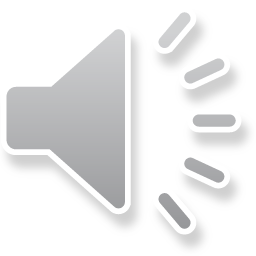 26-Nov-23
Mathiazhagan P -Assistant Professor - Computer Application Drsnsrcas
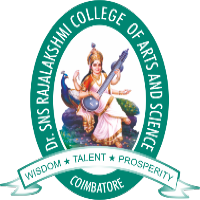 procedure to collect evidence in crime scene
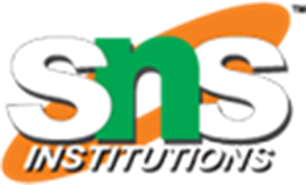 Documents: Handle with gloves, place in protective sleeves or bags, and avoid folding or contaminating.
Chain of Custody:
Document the chain of custody for each piece of evidence, including who collected it, when, and where.
Chain of Custody:
Document the chain of custody for each piece of evidence, including who collected it, when, and where.
Maintain a log of everyone who handled the evidence from collection to storage.
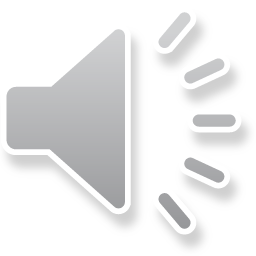 26-Nov-23
Mathiazhagan P -Assistant Professor - Computer Application Drsnsrcas
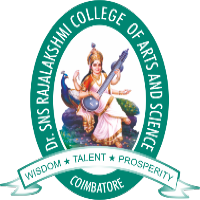 procedure to collect evidence in crime scene
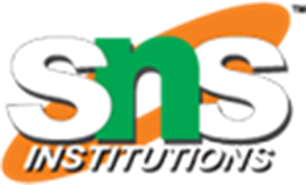 Packaging and Labeling:
Package each piece of evidence separately to prevent cross-contamination.
Label each package with information such as case number, item number, description, date, and collector's initials.
Transportation:
Ensure proper transportation of evidence to the forensic laboratory or evidence storage facility.
Follow any applicable regulations for transporting specific types of evidence.
Documentation:
Complete a detailed evidence inventory list, describing each item, its location, and the circumstances of its collection.
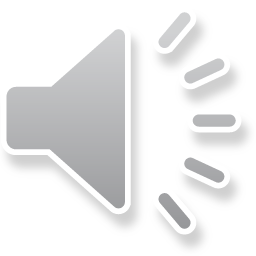 26-Nov-23
Mathiazhagan P -Assistant Professor - Computer Application Drsnsrcas
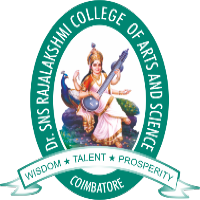 procedure to collect evidence in crime scene
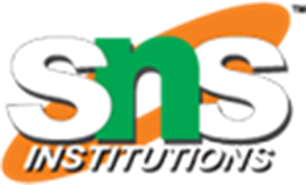 Secure the Scene:
After evidence collection is complete, secure the scene and document any changes made during the investigation.
Remember, the specific procedures may vary depending on the type of crime and the nature of the evidence. Always follow the guidelines and protocols established by your law enforcement agency. If you are not a trained forensic professional, it is crucial to involve experts in evidence collection and preservation to ensure the integrity of the investigative process.
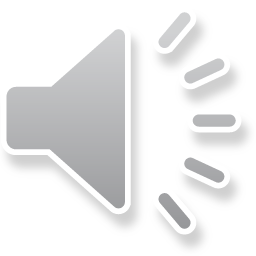 26-Nov-23
Mathiazhagan P -Assistant Professor - Computer Application Drsnsrcas
THANK YOU
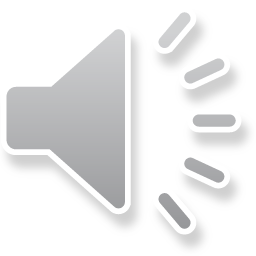 26-Nov-23
Mathiazhagan P -Assistant Professor - Computer Application Drsnsrcas